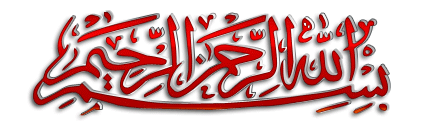 آخرین وضعیت HIV/AIDSچه باید کرد؟
نوذر نخعی
استاد پزشکی اجتماعی 
دانشگاه علوم پزشکی کرمان
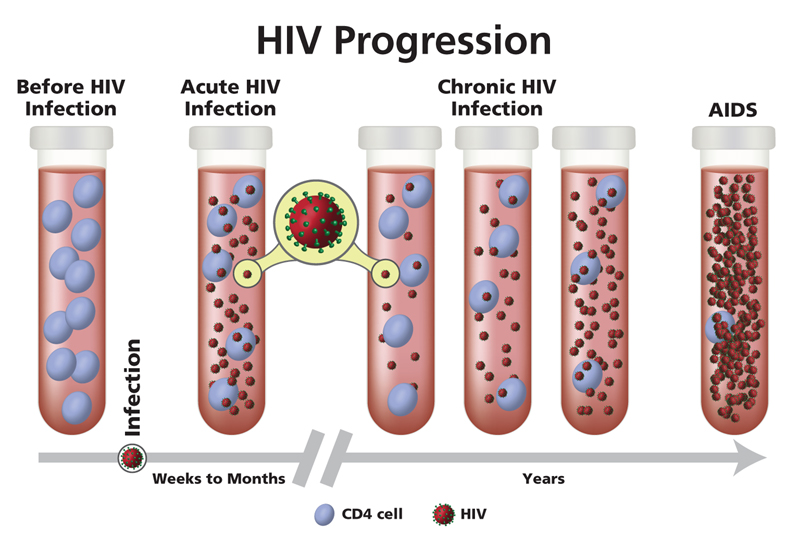 مرحله اول بیماری
تب
لرز
دانه های قرمز پوستی
تعریق شبانه
درد بدن
گلودرد
خستگی
بزرگی غدد لنفاوی
زخمهای دهانی
80 درصد افراد حدود 2 تا 6 هفته بعد دچار علایم شبه آنفلوانزا می شوند. 
که معمولا 1 تا 2 هفته (یا بیشتر) طول می کشد.
اگر به مرحله اول شک کردیم چه باید بکنیم؟
کرمان-چهار راه احمدی/ خ شهید مطهری غربی، روبروی کوچه 25
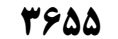 Stage 2: asymptomatic HIV infection
Without ART, chronic HIV infection usually advances to AIDS in 10 years or longer. 
People who take ART exactly as prescribed and maintain an undetectable viral load have effectively no risk of transmitting HIV
Stage 3: AIDS
در این مرحله به علت بالا بودن تعداد ویروس در بدن، ویروس راحت تر منتقل می‌شود و اگر تحت درمان قرار نداشته باشند به طور متوسط 3 سال بعد فوت می‌نمایند
Rapid weight loss
Recurring fever or profuse night sweats
Extreme and unexplained tiredness
Prolonged swelling of the lymph glands in the armpits, groin, or neck
Diarrhea that lasts for more than a week
Sores of the mouth, anus, or genitals
Pneumonia
Red, brown, pink, or purplish blotches on or under the skin or inside the mouth, nose, or eyelids
Memory loss, depression, 
and other neurologic disorders
تب و عرق شبانه
لاغری شدید و نسبتا سریع
بزرگی غدد لمفاوی
خستگی مفرط
زخم های دهانی
اسهال مزمن بیش از یکهفته
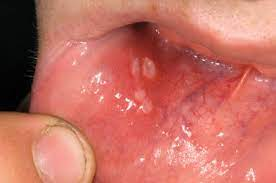 دانه های پوستی
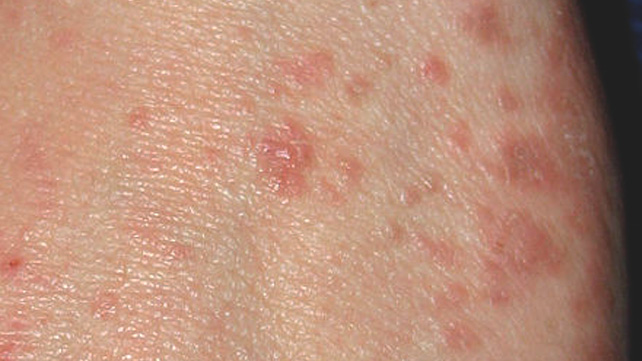 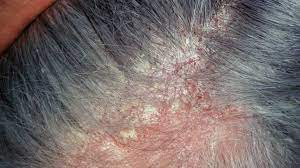 اختلالات روانی و عصبی
اختلالات شناختی و حافظه و دمانس
افسردگی و پسیکوز 
و ...
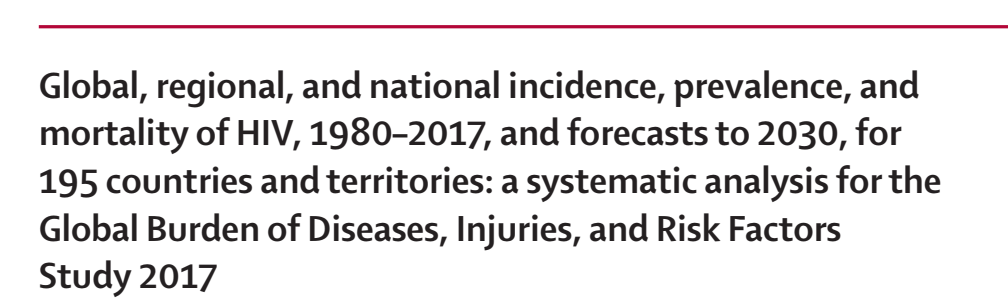 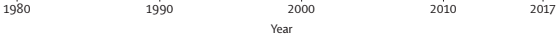 روند ده ساله اخیر در موارد جدید عفونت و موارد مرگ
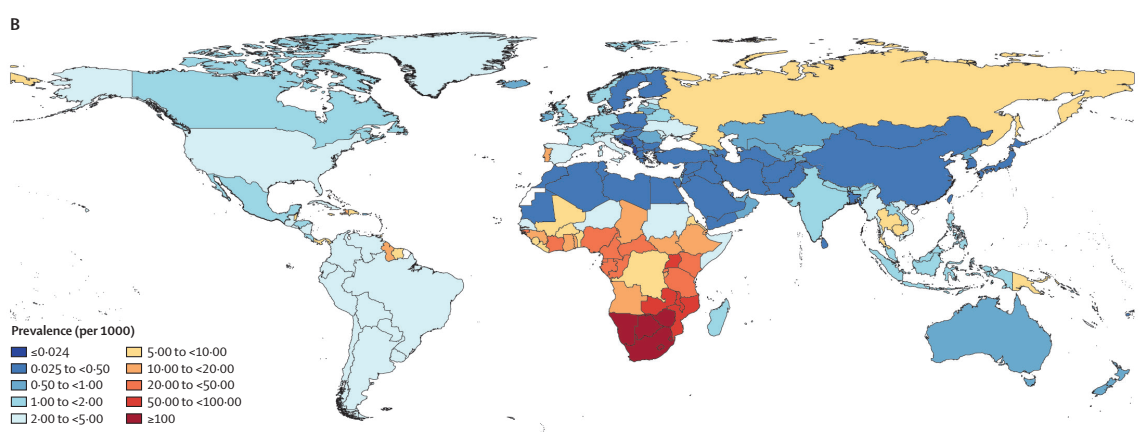 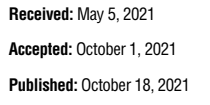 In 2014, UNAIDS released the 90–90–90 testing and treatment targets
It is still possible to achieve the 2030 goal of eliminating AIDS as a public health threat.
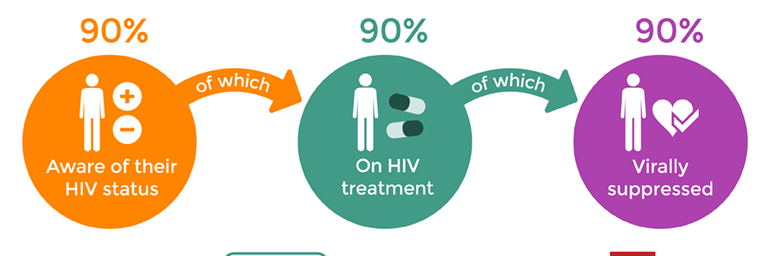 The number of adolescents and young people is projected to increase by 10% from 2010–2050
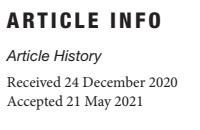 The datasets included annual figures from 1990 to 2019 for HIV/AIDS in 204 countries and all world regions. 
Forecasting was used to estimate disease burden up to 2040. 
Although many countries have witnessed a decrease in the incidence, for Russia, Ukraine, Portugal, Brazil, Spain and the United States, the rates of new cases are rising since 2010. 
Prevalence continues to increase, with South Africa, Nigeria,Mozambique, India, Kenya and the United States having the highest burden.
A) Rising rates indicating a resurgence in Western Europe and the US
Age distribution of HIV/AIDS worldwide. (A) Incidence
This analysis provides insights into the current and future trends to achieve eradication of the HIV epidemic. Achieving such a goal will not only require funding for universal ART access, but also more effective sociocultural strategies for HIV prevention
هزینه درمان هر یک نفر بیمار مبتلا به ویروس HIV در طول عمر او چقدر است؟
هزینه های مستقیم درمان HIV/AIDS 800 تا 900 درصد بیشتر از درمان بیماری هایی همچون دیابت و سکته مغزی یا قلبی است.
The total direct expenditures for HIV/AIDS was 800–900%higher when compared to those without HIV/AIDS (i.e., diabetes, stroke, and cardiovascular disease).
65 درصد هزینه های بیمار را هزینه های دارویی تشکیل میدهد.
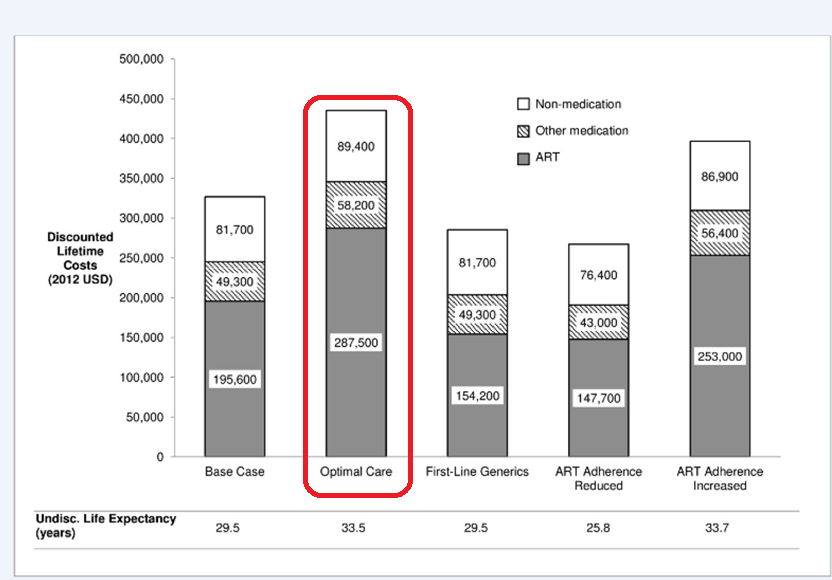 تخمین زده میشود برای درمان هر بیمار در طول عمر بسته به نوع محاسبه اقتصادی بین 420 هزار تا یک میلون دلار هزینه لازم است.
We estimated an average lifetime HIV-related medical cost for aperson with HIV of $420,285 (2019 US$) discounted (3%) and $1,079,999 
Antiretroviral drug prices remain high in the United States and increase every year 4 to 6 times faster than the inflation rate
سوال : مگر  داروهای HIV/AIDS در کشور ما به عنوان یک کشورِ با درآمد متوسط، رایگان نیست؟ پس آیا جای نگرانی وجود دارد؟
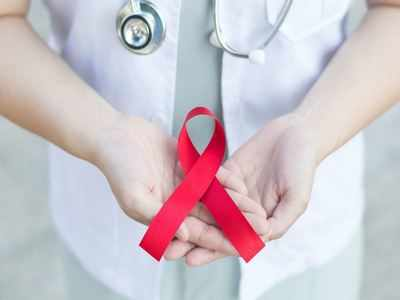 پاسخ به این سوال را باید دربیانات مطرح شده در کنفرانس انجمن بین المللی ایدز در اوتاوای کانادا جستجو نمود که چنین اظهار شد که:...
هیچکس نمیتواند نقش قدرت پرداخت کشورها را نادیده بگیرد. در این خصوص کشورهای با درآمد متوسط برای دستیابی به این داروها به طور فزاینده ای با محدودیت های بودجه ای روبرو هستند!
“No one can deny the pivotal role that affordable antiretrovirals have played in putting 15 million people on HIV treatment, but as we look ahead to the next 15 million, we see that middle-income countries are increasingly constrained in accessing affordable generic medicines, and this spells disaster for the global HIV response,” said Dr. Peter Saranchuk, TB/HIV Advisor for MSF.
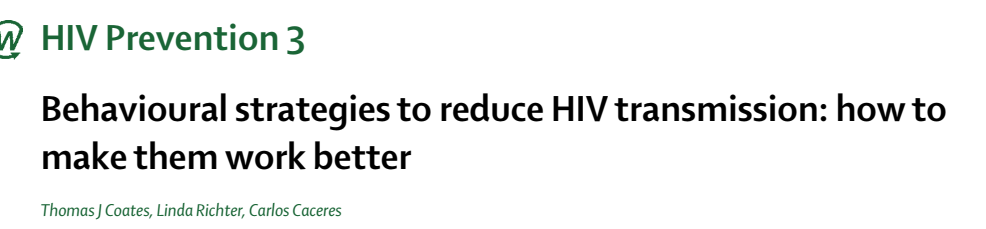 HIV prevention is neither simple nor simplistic. 
We must achieve radical behavioural changes
نه ساده است و نه میتوان آنرا ساده سازی نمود!
باید به فکر تغییرات رفتاری ریشه ای بود
صفر تا 8 سالگی
پیشگیری ریشه ای (جلوگیری از استقرار عامل خطر در سنین کودکی)
پیشگیری اولیه/ (مهار عامل خطر)
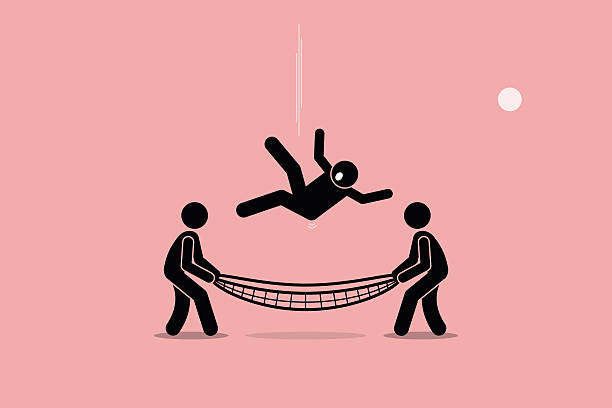 حمایت اجتماعی زنان آسیب پذیر
ایدز
نوع ریشه ای: فرزندپروری
نوع اول: استفاده از کاندوم، PrEP،PEP,MMT
نوع دوم: تست
نوع سوم: درمان دارویی
پیشگیری ثانویه/ (غربالگری و تشخیص زودهنگام)
پیشگیری نوع سوم/ (درمان و بازتوانی)
3655
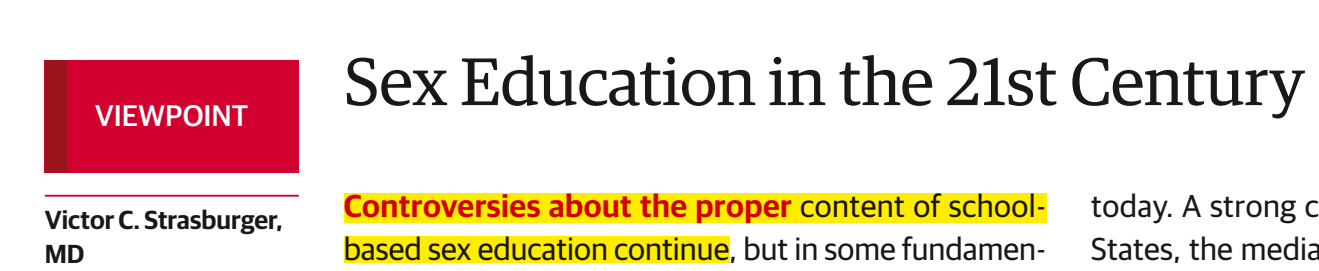 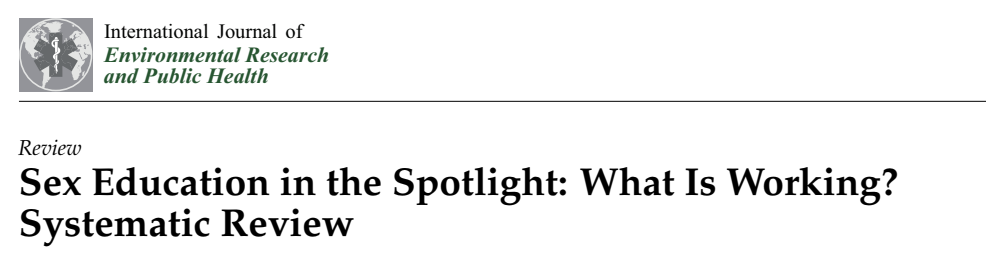 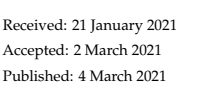 Half of the reviews conclude that interventions are not effective in promoting healthy sexual behaviors and/or reducing risks [45,47–50].
These reviews are of high quality and with a reduced risk of bias.
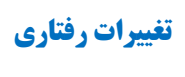 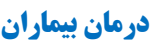 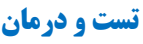 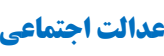 Abstinence: The ABC approach encourages young adults to use abstinence until marriage, the most effective way to avoid HIV infection, to adopt social norms that support abstinence.
Be faithful: In addition to abstinence, the ABC approach encourages fidelity within their marriages and other sexual relationships. This reduces exposure to HIV.
Use a condom
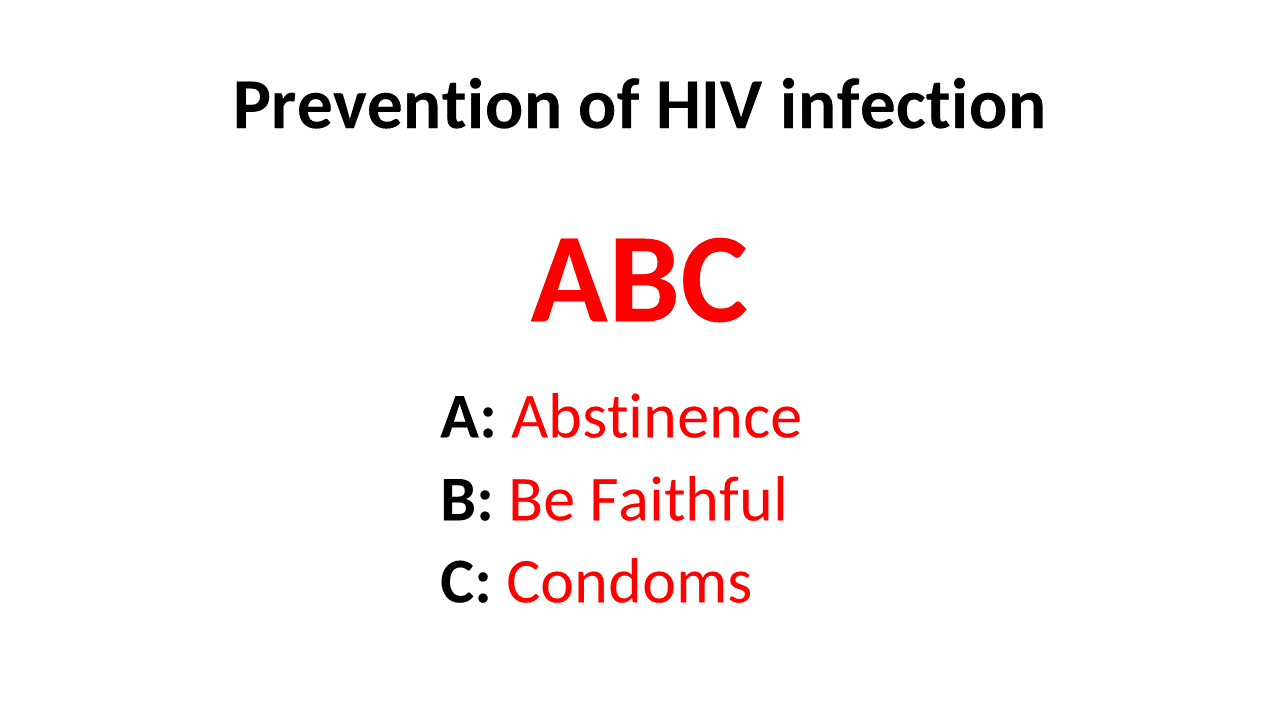 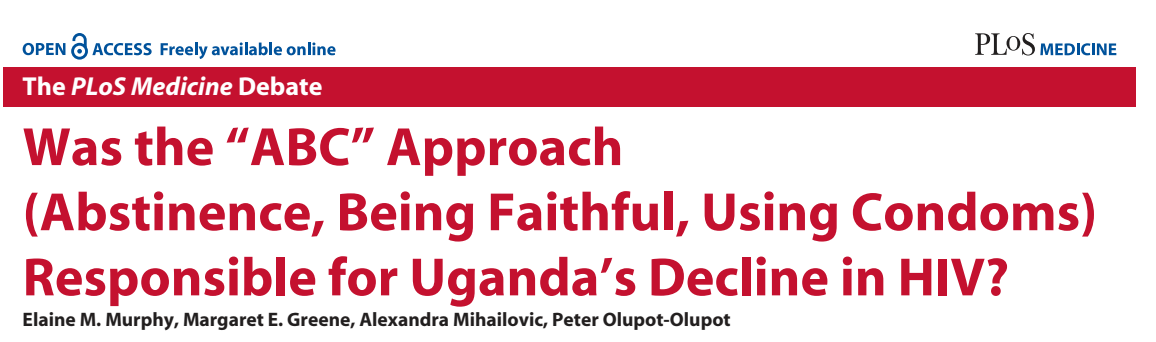 But Uganda's success in bringing about behavior change relied primarily on extensive social mobilization at every level and strong political leadership from its president, Yoweri Museveni, who particularly emphasized fidelity.
Promotion of AOUM policies by the United States (U.S.) government has undermined sexuality education in the U.S. and in U.S.foreign aid programs to prevent HIV infection. In many U.S. communities, AOUM programs have replaced more comprehensive approaches to sexuality education.
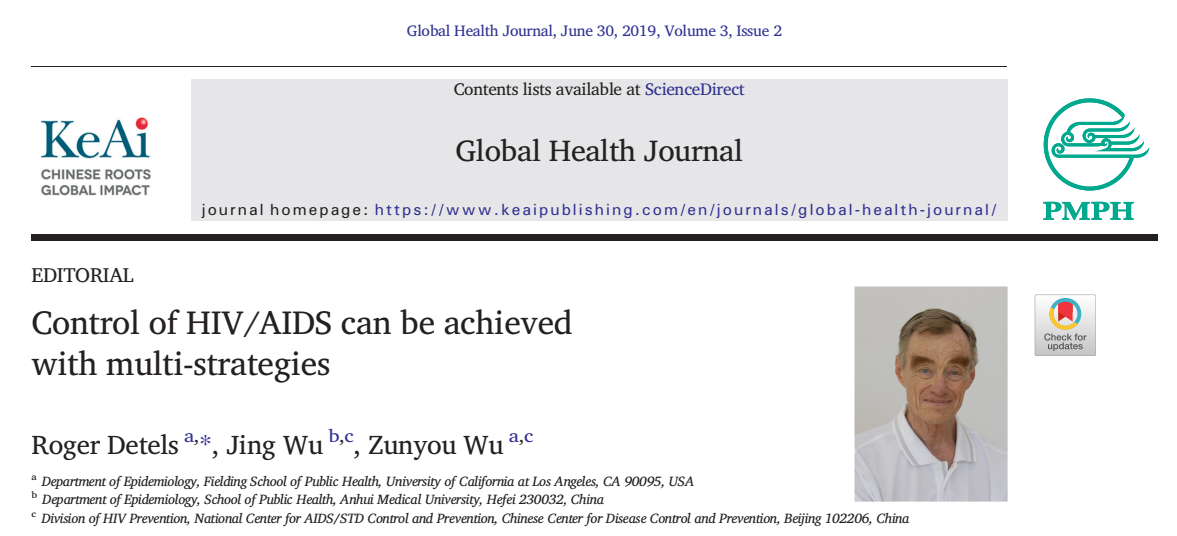 Thus, the two key problems facing us today are how to get infected but undiagnosed persons the testing they need, and how to get infected persons who don't seek treatment or are non-compliant with treatment successfully 
“treatment as prevention”: is dependent on successfully identifying and treating all infected individuals.